Interdisciplinary Instruction Team
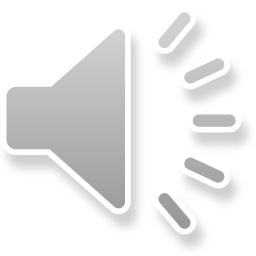 [Speaker Notes: This resource has been created by the interdisciplinary instruction team. Please visit the II team website for a whole host of resources.]
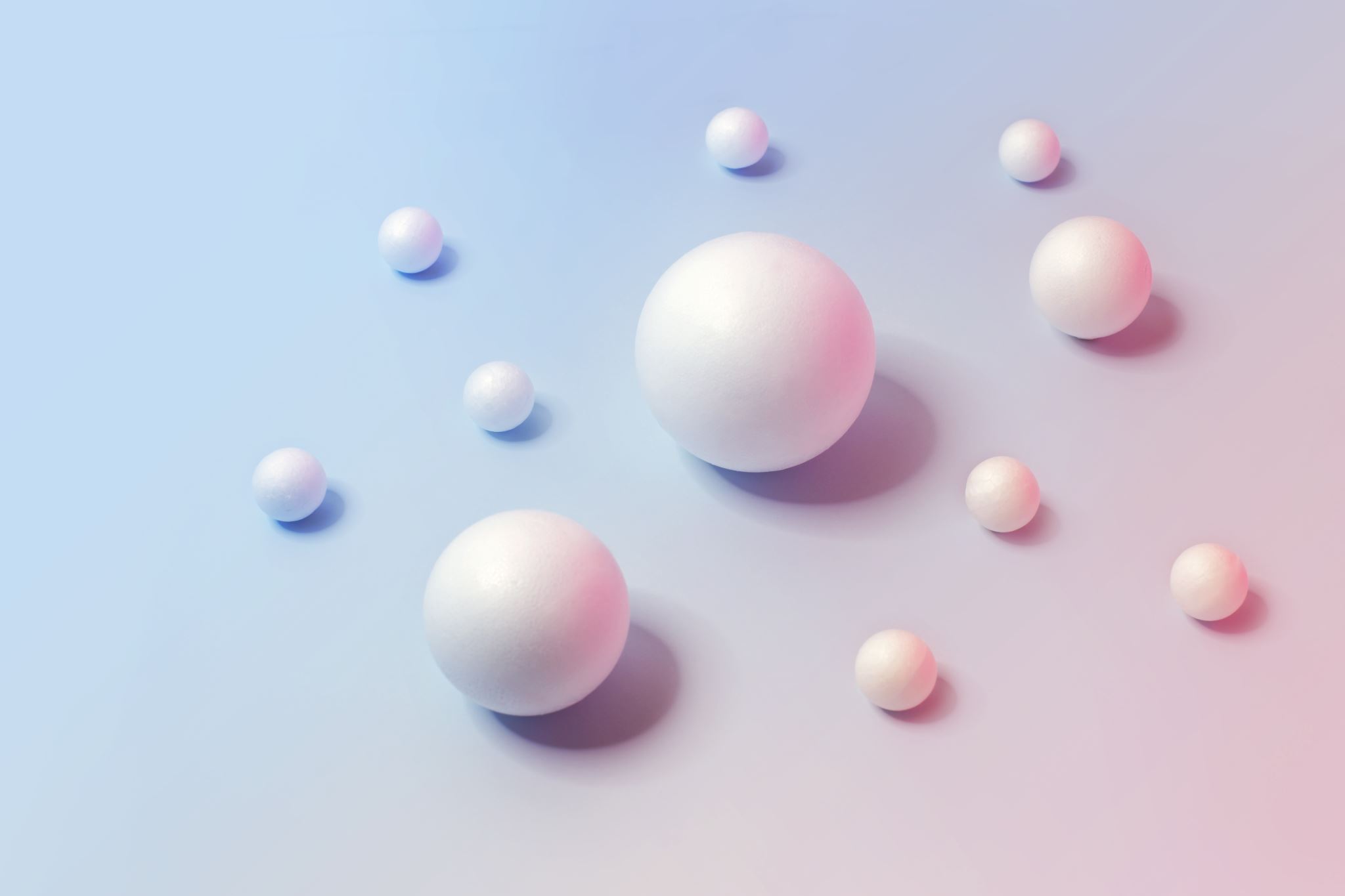 Complexity of Sources
Unpacking the stimulus for learning
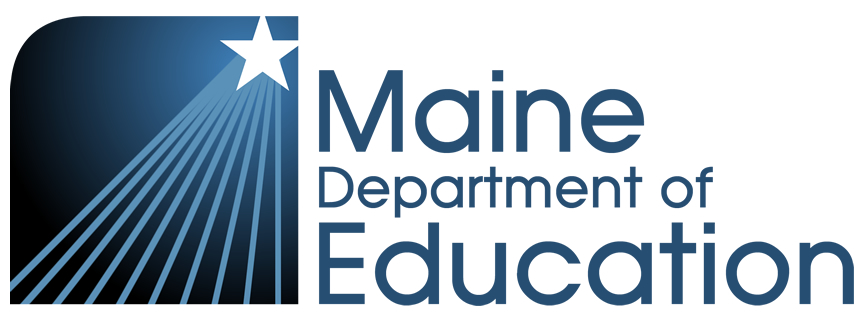 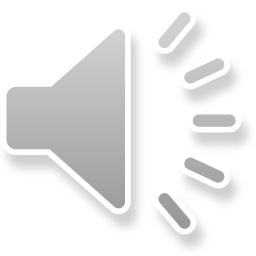 [Speaker Notes: Let’s explore complexity of sources. Understanding what make a source  complex – for some or for everyone – helps us to identify specific needs for direct instruction, intervention, and scaffolding.]
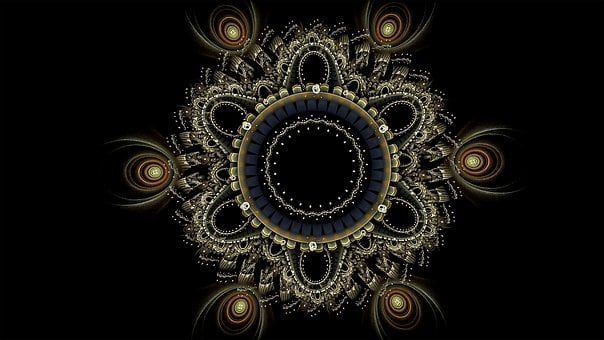 Complexity
Complexity is the quality of being intricate or complicated.
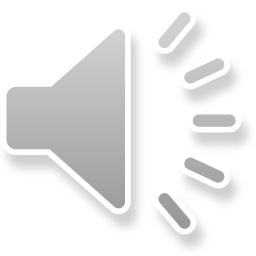 [Speaker Notes: Complexity is the quality of being intricate or complicated. What makes something complex for one person may not seem complex at all for another. Understanding what makes a source complex for anyone informs our instructional moves.]
We use the word “source”. . .
but “text” is the word you may have heard when discussing complexity. New literacies include more than just texts so we must expand our language and our thinking.
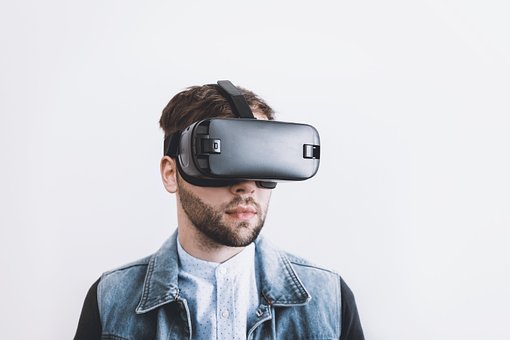 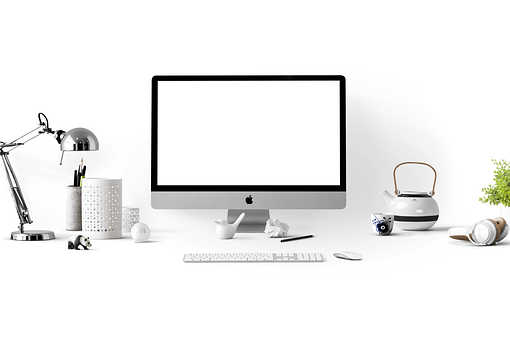 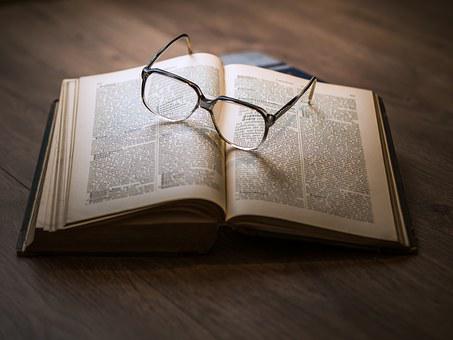 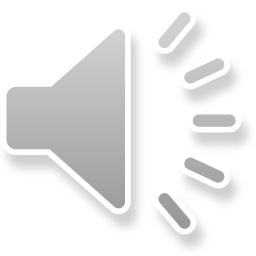 [Speaker Notes: We often think of complexity as a characteristic of texts, but our updated standards, as with most updated standards, expand the concept of text to include many different forms of communication. Print, digital, and otherwise.]
Elements of complexity
There are quantitative elements of texts and other sources that include:
Word length (number of syllables)
Sentence length (which may also indicate type of sentence)
Word frequency (how often a student is likely to encounter a word at their grade level)
Source cohesion (how well and obviously the text hangs together)
These elements are often measured by computer.
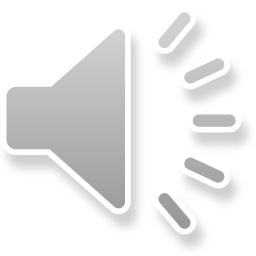 [Speaker Notes: When it comes to literacy, there are many elements of complexity. Think about that person who insists on using long sentences and obscure or little used words. These make sources more complex. Quantitative elements can be measured by computer and involve some counting and a comparison to data. The number of syllables in a word and the number of words in a sentence are quantifiable measures of complexity. Word frequency is also an element of data analysis – think about how often you use the words in the source. The less conversational and familiar, the less frequent they are likely to be found. Cohesion refers to the way the source progresses. Think about movies that present a story with multiple characters in different times through flashback or parallel plots. This is more complex than stories that are told chronologically with limited characters. 
When viewing or listening to a source, you can often access a transcript which provides an opportunity to examine the literacy complexity.]
There are Qualitative Elements of Complexity
Levels of meaning (explicit, implicit, direct, abstract)
Structure and layout (organization, features, graphics)
Language conventionality and clarity (simple or complex sentence structures, figurative language, conversational or formal language)
Knowledge demands (common knowledge or topic specific, topic vocabulary, cultural reference, relationship to other sources or lessons)
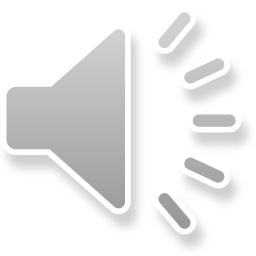 [Speaker Notes: There are qualitative measures that cannot be measured by computer and rely on human expertise. The more abstract or implicit the source, the more confusing it may be to anyone and to language learners and to those who struggle with literacy. You may be familiar and comfortable with the way information is presented in sources familiar to you, but don’t assume your students are as well. For example, you may need to provide targeted instruction about the relationship between and among illustrations and narrative, or helpful tools like sidebars or callout boxes, things that you may take for granted as you navigate the source. Consider mini-lessons. Pay attention to whether the language and sentence structures are simple and whether the language, especially figurative language is common, colloquial, or formal. Language learners often learn formal English and those who struggle with literacy may be more comfortable with conversational language. Know your audience and provide appropriate and timely scaffolding. Knowledge demands are also very important to consider. If vocabulary is specific to the topic, provide the vocabulary and definitions appropriate to context to all students. Help them focus on the use of the vocabulary rather than the comprehension of the vocabulary, especially when it is something that won’t likely be common language.]
Complexity and Tasks
What will students do as a result of engaging with the source?
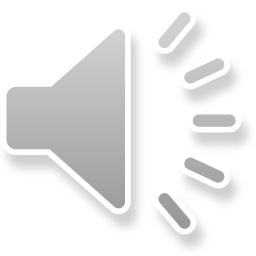 [Speaker Notes: As students unpack a source, think about what they are going to do as a result. Help them focus on the reason they are engaging with the source and what they will eventually do with it. Are you having them annotate text to demonstrate ability to analyze? Scaffold with specific steps. Are you having them take notes as they listen or view? Create a protocol for accountable listening to help.]
Complex Texts
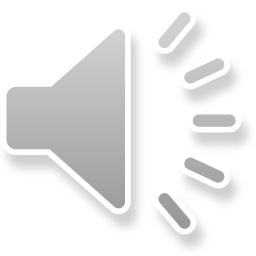 [Speaker Notes: We start with an exploration of complex texts because they are visible and malleable. This would also apply to transcripts.]
SAT Released Items: Essay Stimulus
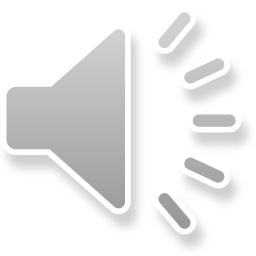 [Speaker Notes: This is just part of an actual SAT released test. The essay requires students to respond to a two-page article. This is the kind of reading they are expected to do independently so we use this as our model. This exercise is a professional learning experience but can also be done with students to help them understand complex sources or to help them scaffold.]
End Marks
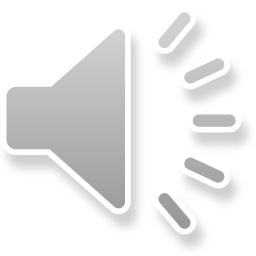 [Speaker Notes: YELLOW
The first examination of complexity is to note the end marks. How many are there? How diverse are the end marks? This provides some insight into the structure and style of the text. What is the average length of a sentence? How challenging would this be for your students?]
Internal Sentence Punctuation
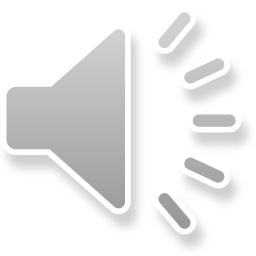 [Speaker Notes: GREEN
As we look at internal sentence punctuation, the punctuation between the end marks, we note how long sentences can be unpacked and broken down into units for sense making. Don’t forget to point out words like but, however, when, or other words that indicate relationship between parts of the sentence or other sentences.]
Unusual Punctuation
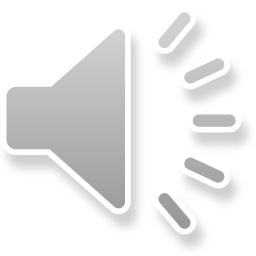 [Speaker Notes: BLUE
Examining unusual punctuation  provides us the opportunity to plan some intervention instruction. There are hyphens that serve multiple purposes. The hyphen in High-minded indicates closely related ideas, so close that that they need to be emphasized. Six-year is hyphenated and written with letters instead of numbers. Do you know the rule? Why is there a semicolon after Quite right?]
Vocabulary
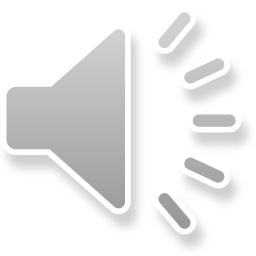 [Speaker Notes: There are many ideas about teaching vocabulary. 1. If a word is unusual, something that students would be using regularly or specific to the topic, define it for them. Don’t make them struggle with comprehension but provide the definition so they can make sense of the word in context. Look for familiar words that used in an unusual way. This contributes to complexity. Point these out and help students understand why multiple definitions are provided for many words. One of our accountability tests (past SAT) included air, raw, issue, handle, and strong as vocabulary words. These were all common words used in an unusual way. Students may not pick up on this, especially language learners and those with literacy needs, but everyone can miss the special meaning.]
Complexity
Consider what makes a source complex for each student.
Discuss and model use of language in the target form
Avoid colloquial or conversational language if possible
Point out some of the norms: narrative sources often use first person perspective (I)  and active voice where scientific writing prefers passive voice and “one” as a subject.
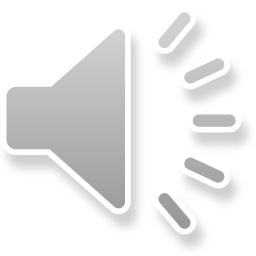 [Speaker Notes: Thank about what makes a source complex. I can read complex literature, but struggle with simple manuals, at least they are simple to someone. We need to consider that makes a source complex for each learner.]
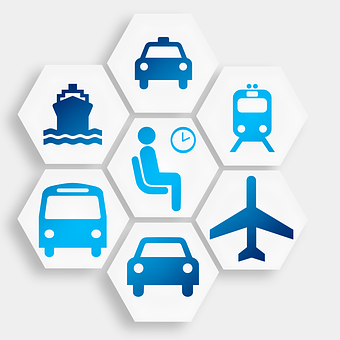 Norms of Modalities
Like planes, trains, and automobiles, multi-modal literacies get us where we need to go. 
Blended learning inspires blended demonstration of learning. 
We get to the peak by using many different methods. 
We need to know the rules of engagement for each mode.
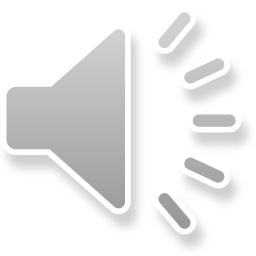 [Speaker Notes: One goal of communication is to develop facility with multi-modal sources, both engaging with the source and to produce multi-modal items. We will encounter them when learning and are expected to use them when presenting.]
Norms
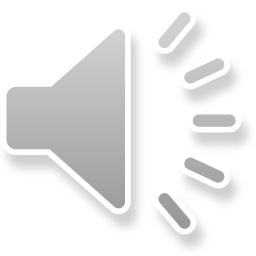 [Speaker Notes: These are some of the rules of various modes of communicating. Within writing, there are norms for narrative writing, poetry, or other forms. Knowing what is expected and acceptable in each mode is critical. You may be familiar and comfortable with what you teach often and your area of interest but consider giving your students support as they navigate modes that are new or unfamiliar to them.]
How does this support Interdisciplinary Project-Based Learning?
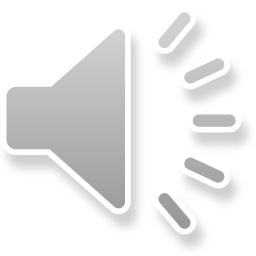 [Speaker Notes: When students are getting their information from a variety of sources and experiences, knowing what makes the source complex for them helps you provide intervention, targeted instruction. Students will learn deeply and develop independence.]
Support the student with their selection rather than directing students to a source you choose.
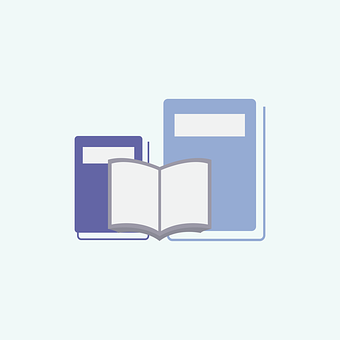 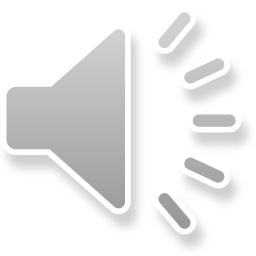 [Speaker Notes: If we know what makes a source complex for a student, we can help learners engage with the sources they need, the sources they select. This will help them grow and gain confidence. If you practice evaluating what makes a source complex just a few times, it will become second nature and you will know exactly how to help each student.]